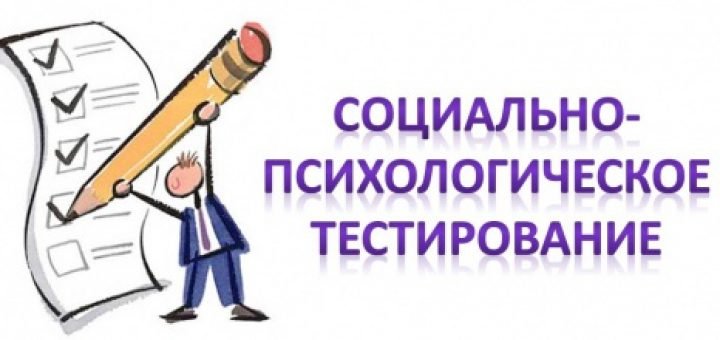 Диагностический инструментарий:
Порядок проведения социально-психологического тестирования.
Пусть дитя шалит и проказит, лишь бы его шалости и проказы не были вредны и не носили бы на себе отпечатка физического и нравственного цинизма.

В.Г. Белинский